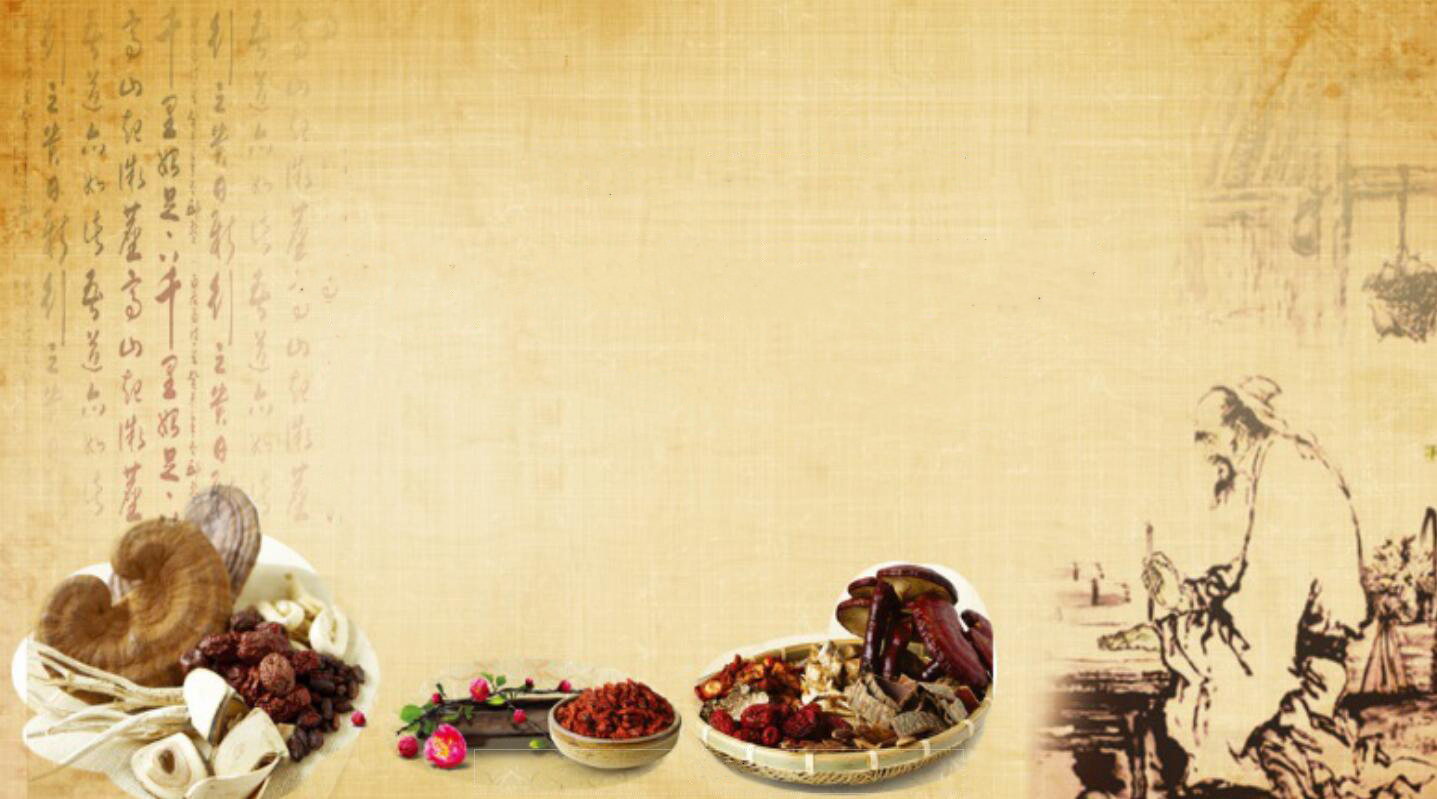 武汉市新洲区邾城街卫生院
中医药健康养生知识讲座
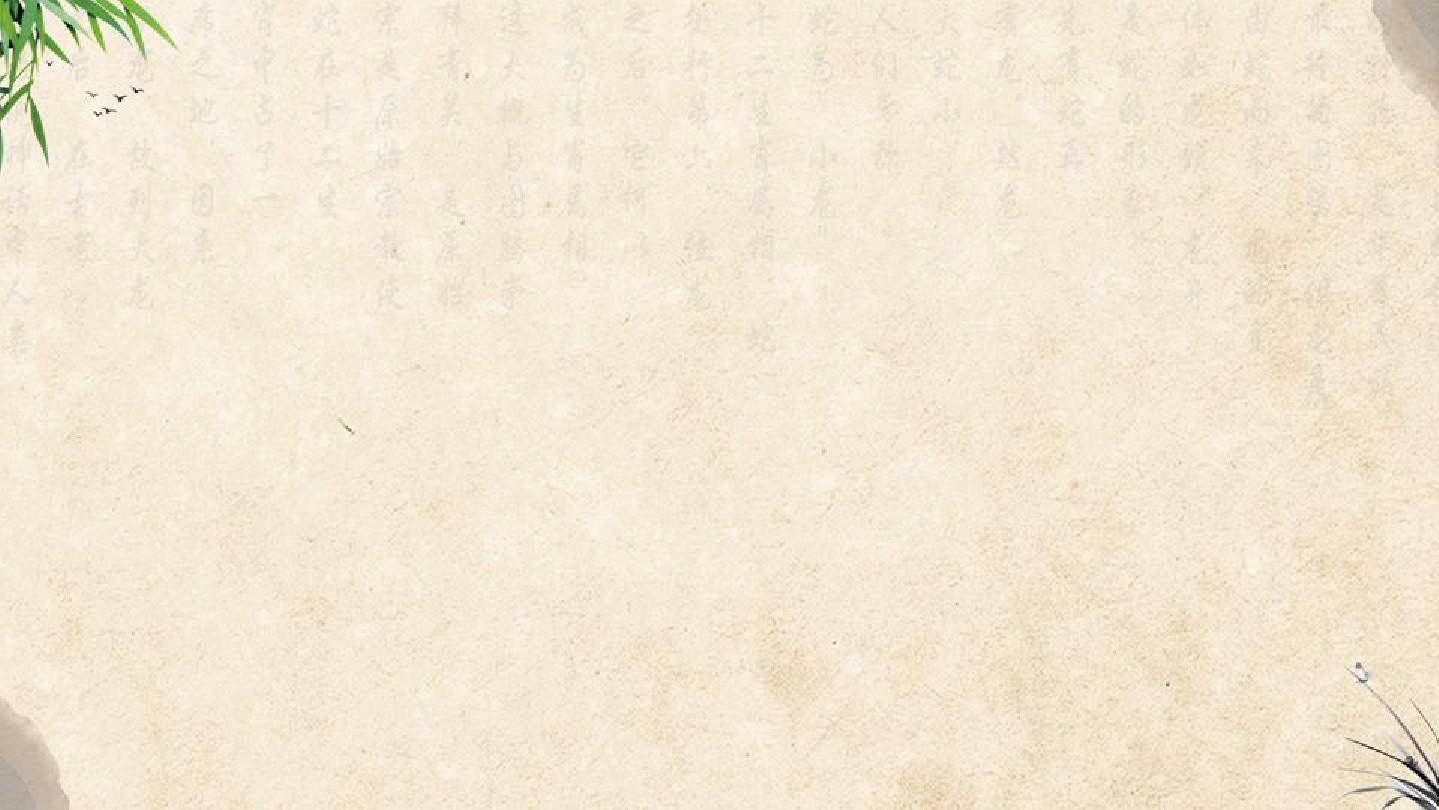 中医药健康养生知识讲座
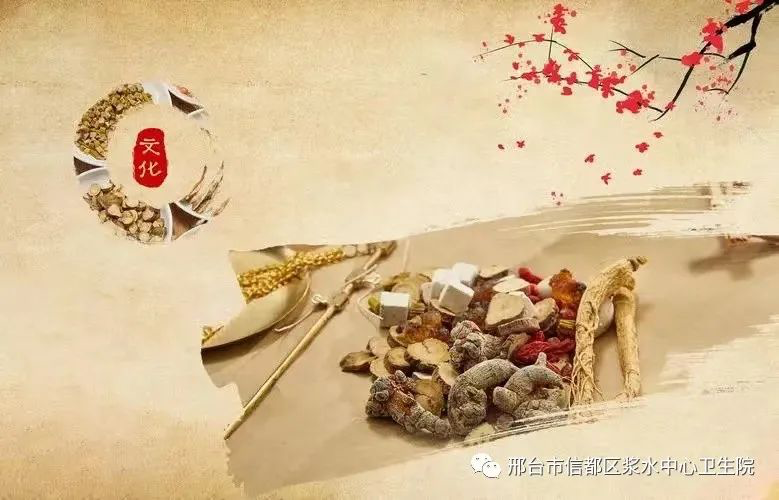 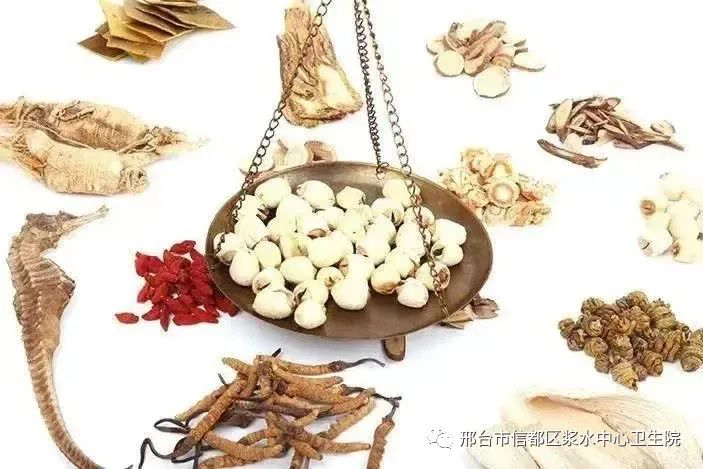 中医养生，就是通过各种方法颐养天命，增强体质，预防疾病，从而达到延年益寿的一种医事活动。所谓生，就是生命、生存、生长之意;所谓养，即保养、调养、补养之意。《素问·生气通天论》说:“阴平阳秘，精神乃治。阴阳离决，精气乃绝”。说明阴阳平衡是健康的保证，而阴阳失调是导致疾病的根本原因。
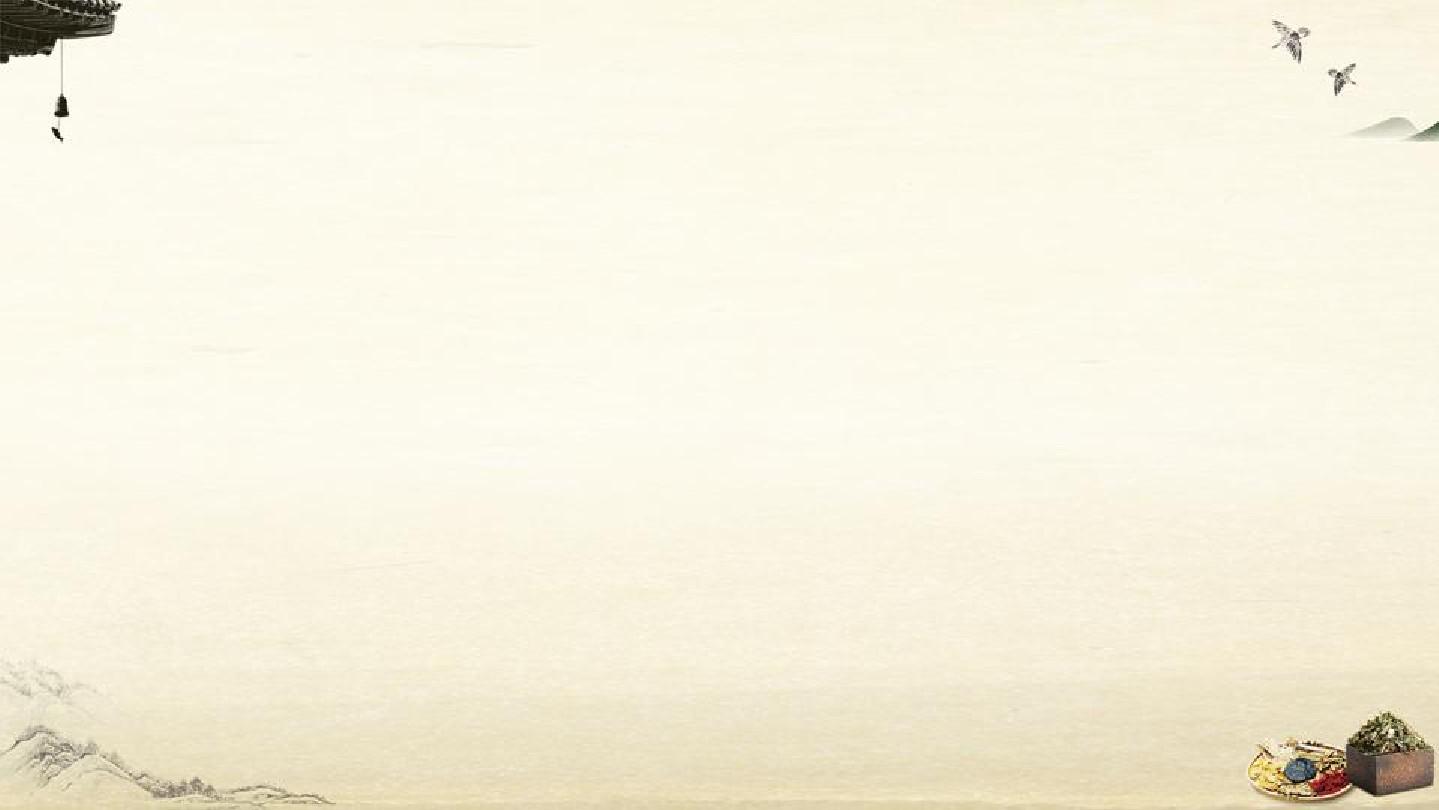 ꔷ 食疗药膳养生可参 ꔷ
1、糖尿病        糖尿病中医称“消渴”，其主要病变在肺、胃、肾三脏。其以阴虚为本，燥热为标，临床上要求病人严格控制饮食。除此之外，一些简便的食疗方法可以酌情选用。
        枸杞葛根参茶:西洋参5克，枸杞子10克，生地5克，葛根5克。水煎，代茶饮。
        黄芪麦子茶:黄芪30克，麦冬10克，五味子5克。水煎，代茶饮。
        枸杞银耳羹:枸杞子10克，银耳5克。蒸三十分钟后食用。
        山药黄芪生饮:山药30克，黄芪30克，生地15克，天花粉10克，葛根10克。水煎，代茶饮。
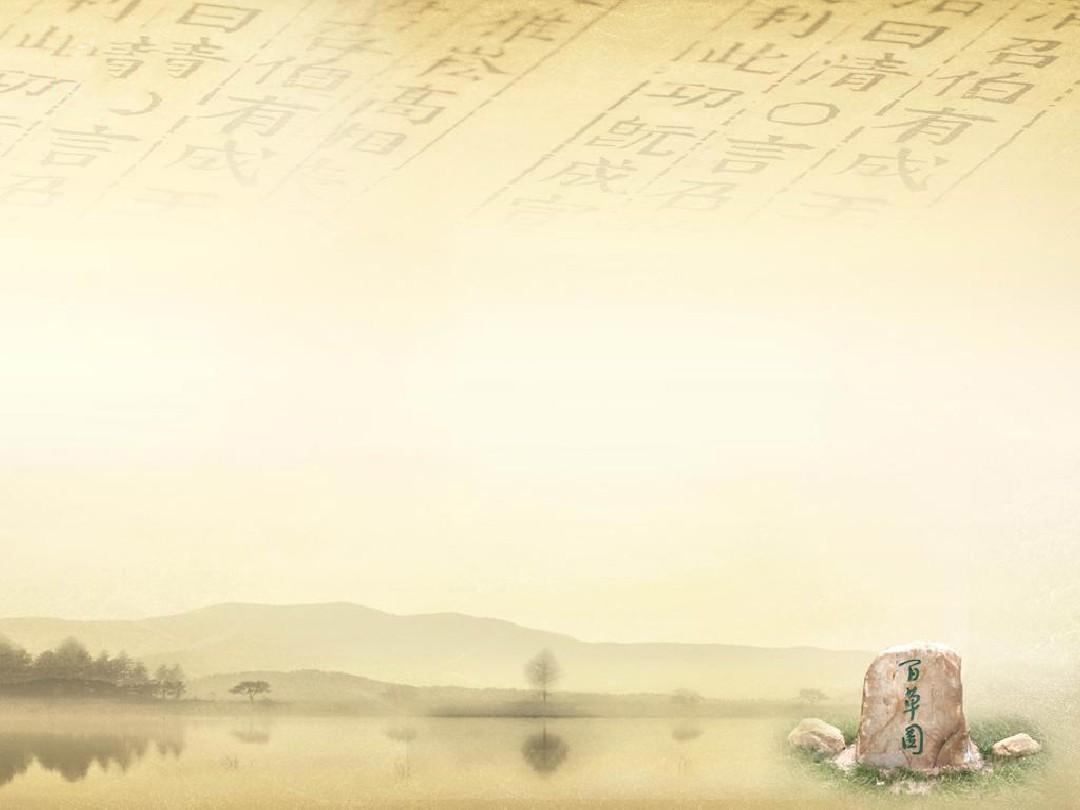 ꔷ 食疗药膳养生可参 ꔷ
2、高血压病
        高血压病是一种长期慢性病，需终身服药治疗，但若能配合饮食治疗可以起到减少并发证、减少药量、增加药物疗效的作用。高血压属于中医学的“眩晕”范畴，多分为肝阳上亢、肝肾阴虚、痰浊上扰等证型。
        芹菜大枣汤:芹菜200克，大枣30枚。煎煮三十分钟，食芹菜及枣，喝汤。用于肝阳上亢之高血压。
        杜仲菊花茶:杜仲叶15克，夏枯草10克(或白菊花10克)。水煎、代茶饮，或单用炒杜仲或杜仲叶水煎代茶饮都有降压功效。用于肝肾不足、肝阳上亢之高血压。
        山楂银杏茶:杜仲叶15克山楂5克，银杏叶10克。水煎，代茶饮，有降血压、降血指、活血化瘀之功效。用于高血压合并高脂血证。杜仲饮:淫羊藿10克，杜仲叶10克，开水浸泡代茶饮，用于肝肾不足、腰膝酸软之高血压。
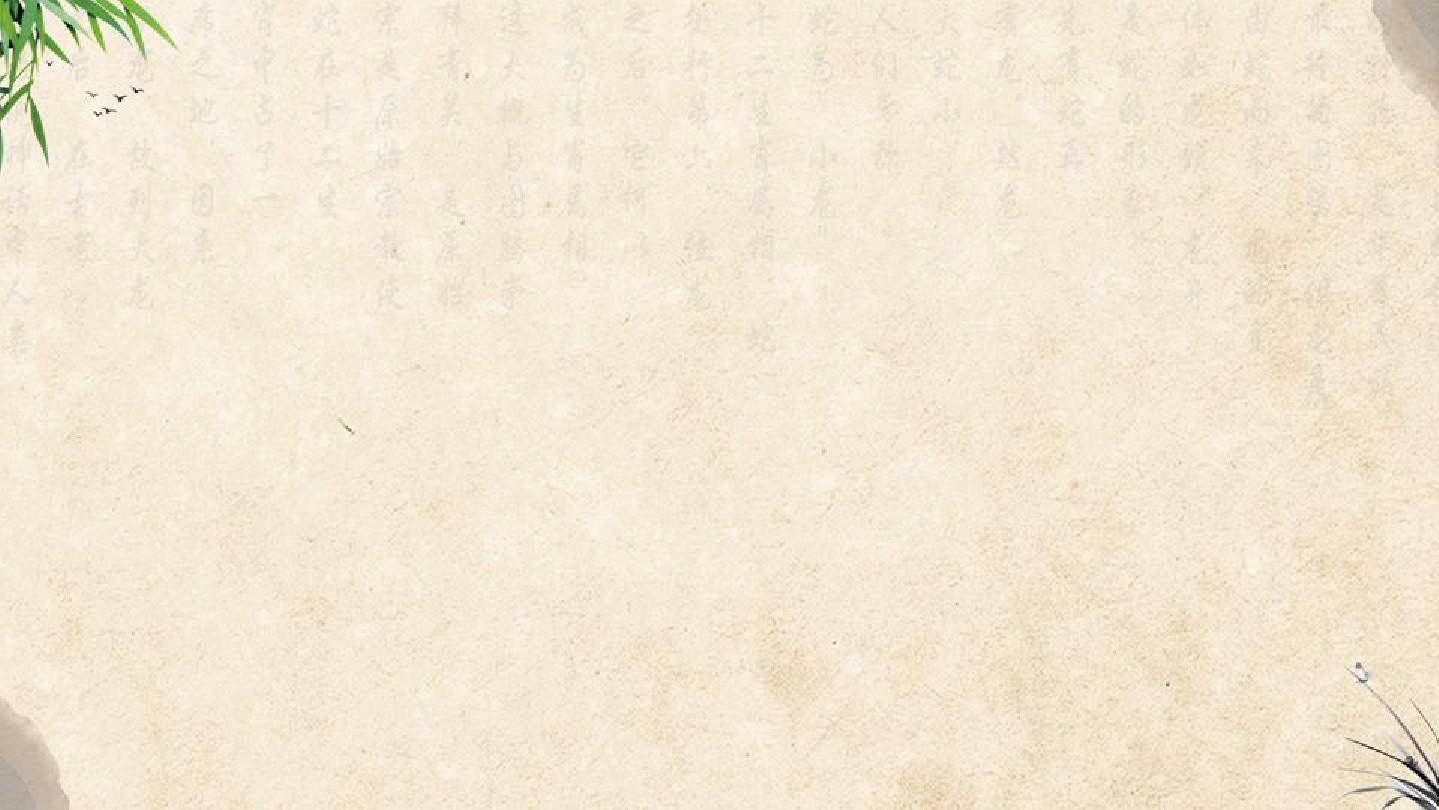 高血压中医药预防保健
预防
高血压发病与体质、情生活失调有密切的关系。因此，预防高血压也应紧紧地抓住这几个环节。
        首先，高血压的发病与人的体质有关，肥胖者预防高血压，应适当减肥，合理减少摄入饮食量，适当增加体力劳动和体育锻炼，以减轻体重，降低高血压的发病机会。有高血压家庭史者或年龄在40岁以上的人，更应定期进行健康体检。
        其次，高血压的易患人群要注意调节情志，保持情绪开朗乐观，避免长时间的精神紧张。
        预防高血压要调节好生活，尽量做到生活规律有序。要注意调节饮食，少吃肥甘厚味，适当降低食盐的摄入量，控制辛辣刺激性食物。
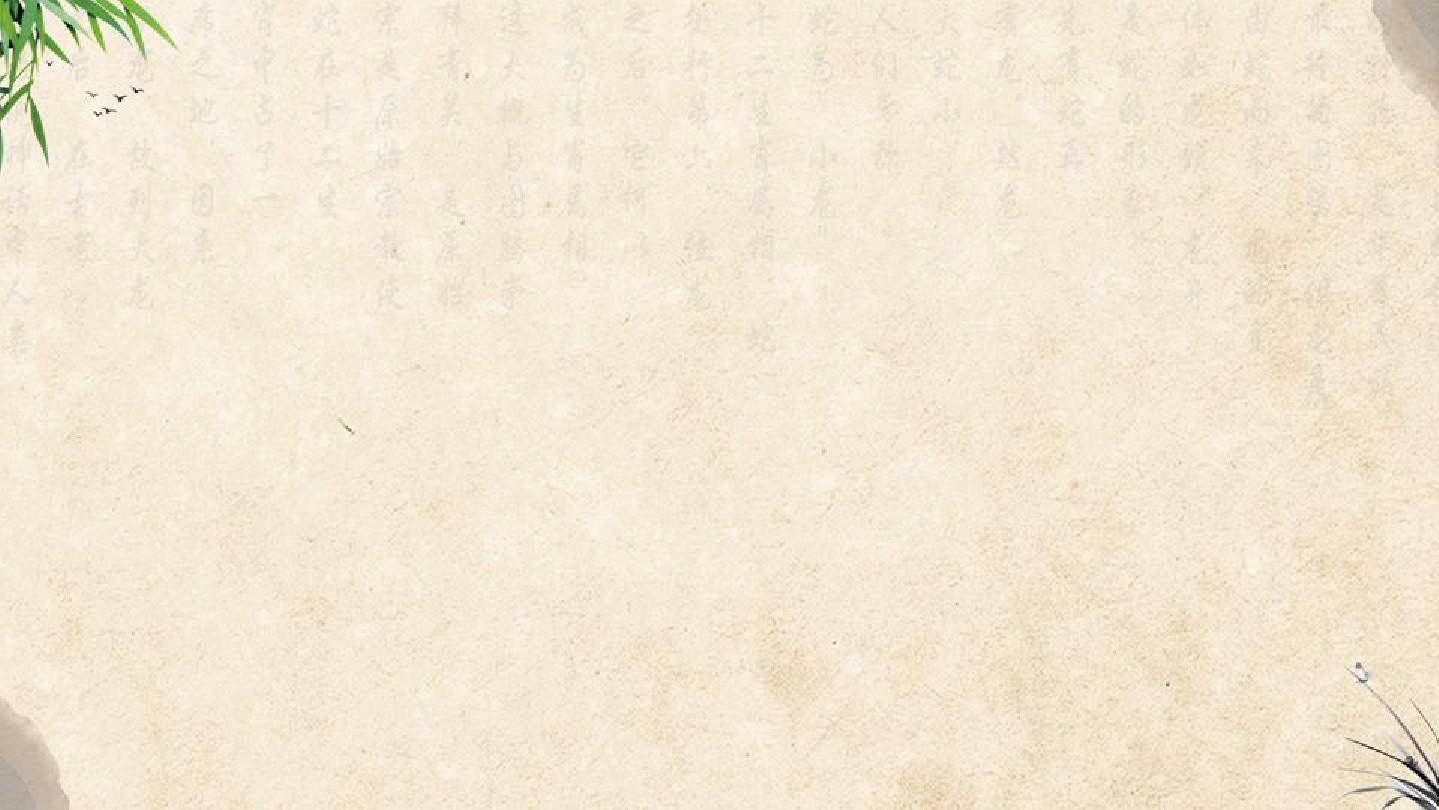 高血压中医药预防保健
保健
1、自我保健，可以安排一些有益于身心健康，消除紧张因素，保持血压稳定的活动。
        2、按摩保健，按摩头部，用两手食指或中指擦抹前额，再用手掌按摩头部两侧太阳穴部位，然后将手指分开，由前额向枕后反复梳理关发，每次5-10分钟。此外还有擦腰背、点血压点等方法。
        3、洗脚敷药，晚上临睡前，用温水洗脚泡脚，洗泡过程中可以揉按脚心涌泉穴，揉搓脚趾，洗后用药粉(牛膝30g，吴茱萸5g，其为细末，分10次外用)，醋调后用胶布外敷于足心，第二天早晨去掉。
        4、倒捏脊，俯卧位请家属或助手从大椎向腰部方向捏脊。
        5、揉肚腹，病人仰卧，用两手重叠加压，按顺时针方向按揉腹部，每次3-5分钟。
        此外，还可以进行日光浴、森林浴、泉水浴等自我保健活动。
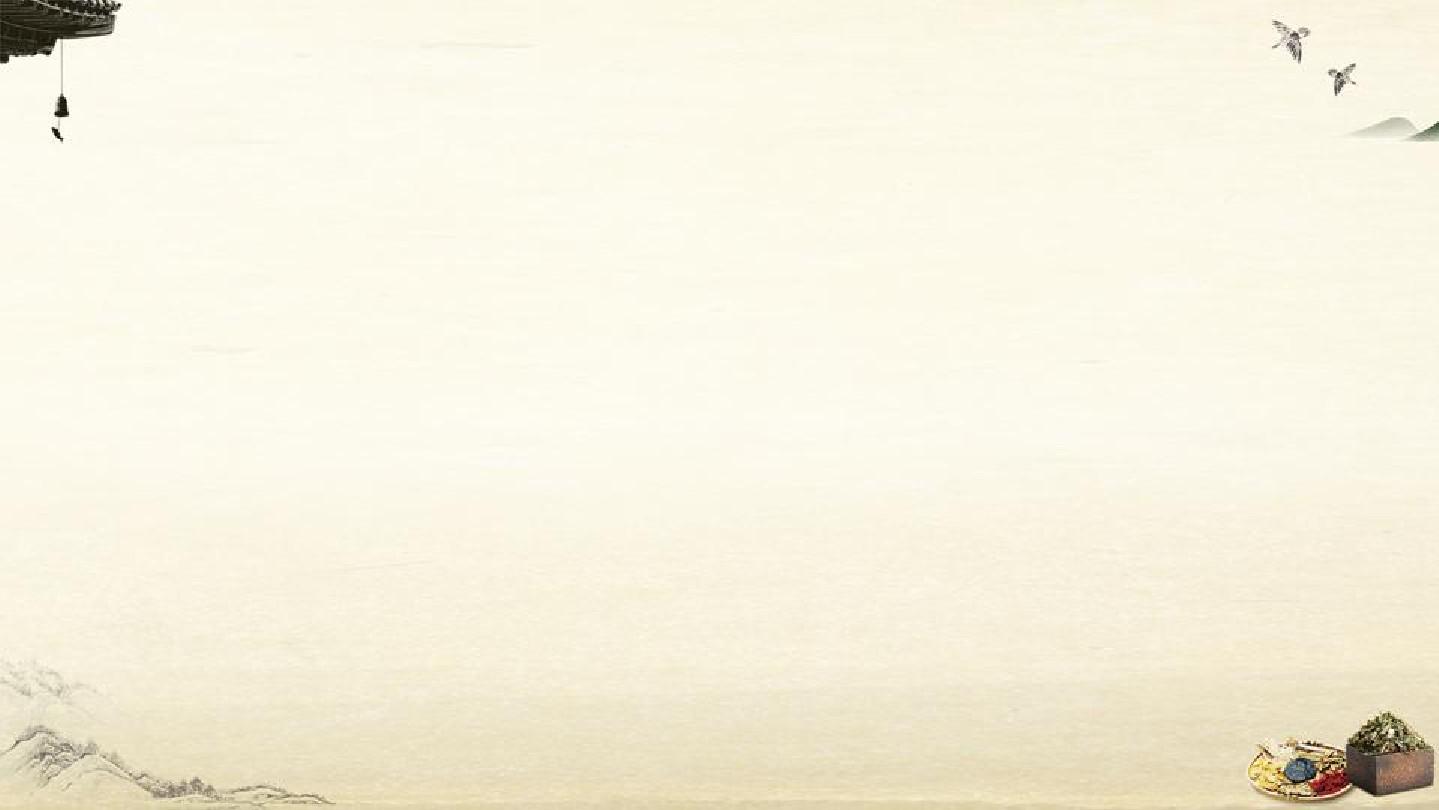 老年人中医养生要点
不贪精
老年人长期讲究 食用精白的米面，摄入的纤维素少了，就会减弱胃肠的蠕动，易患便秘。
老年人膳食中肉类脂肪过多，会引起营养平衡失调及新陈代谢紊乱，易患高胆固醇血症和高脂血症，不利于心脑血管病的防治。
不贪肉
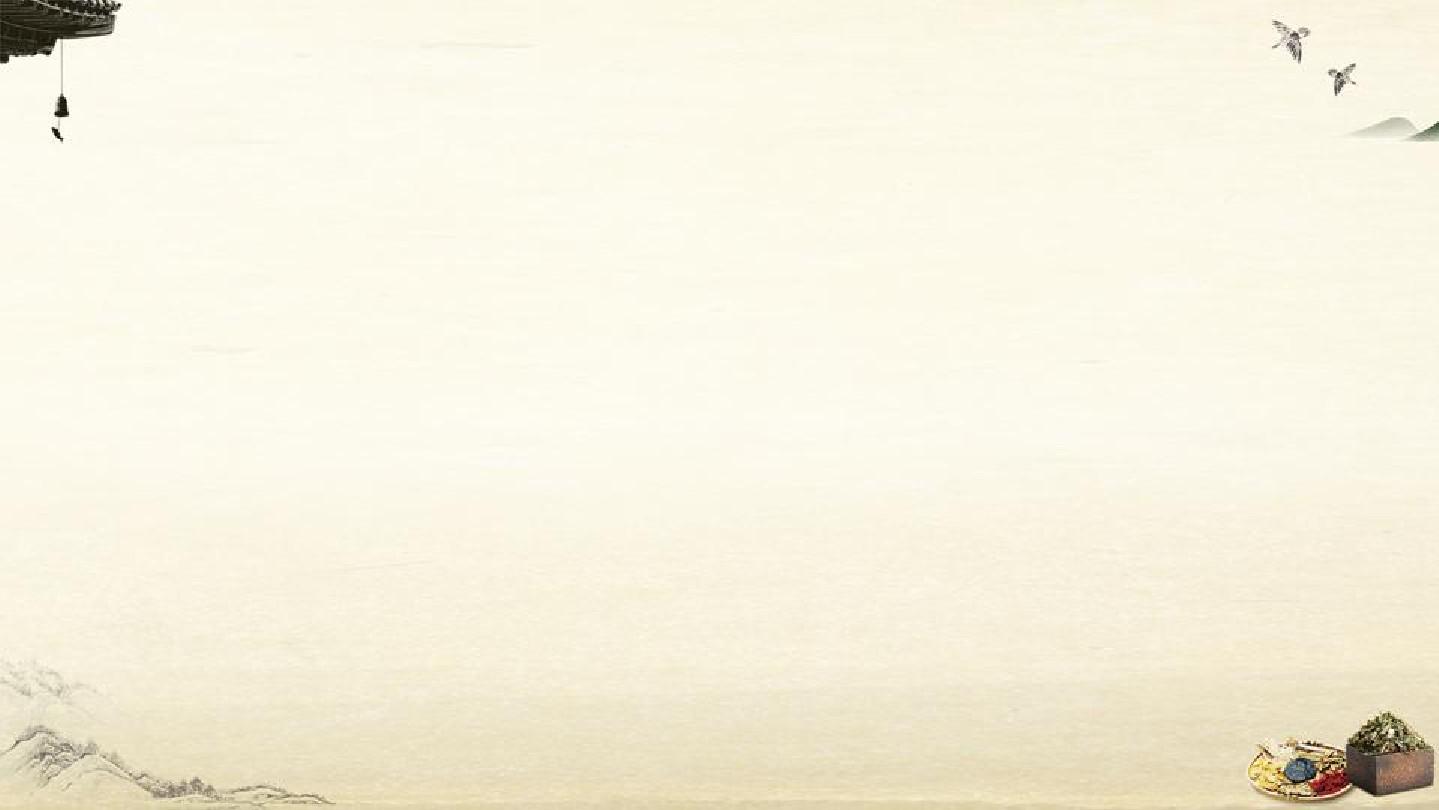 老年人中医养生要点
不贪硬
老年人的胃肠消化吸收功能减弱，如果贪吃坚硬或是煮的不熟烂的食物，久而久之易得消花不良或胃病。
宜早不贪迟，有利于食物消化与饭后休息，避免积食或是低血糖。
不贪吃
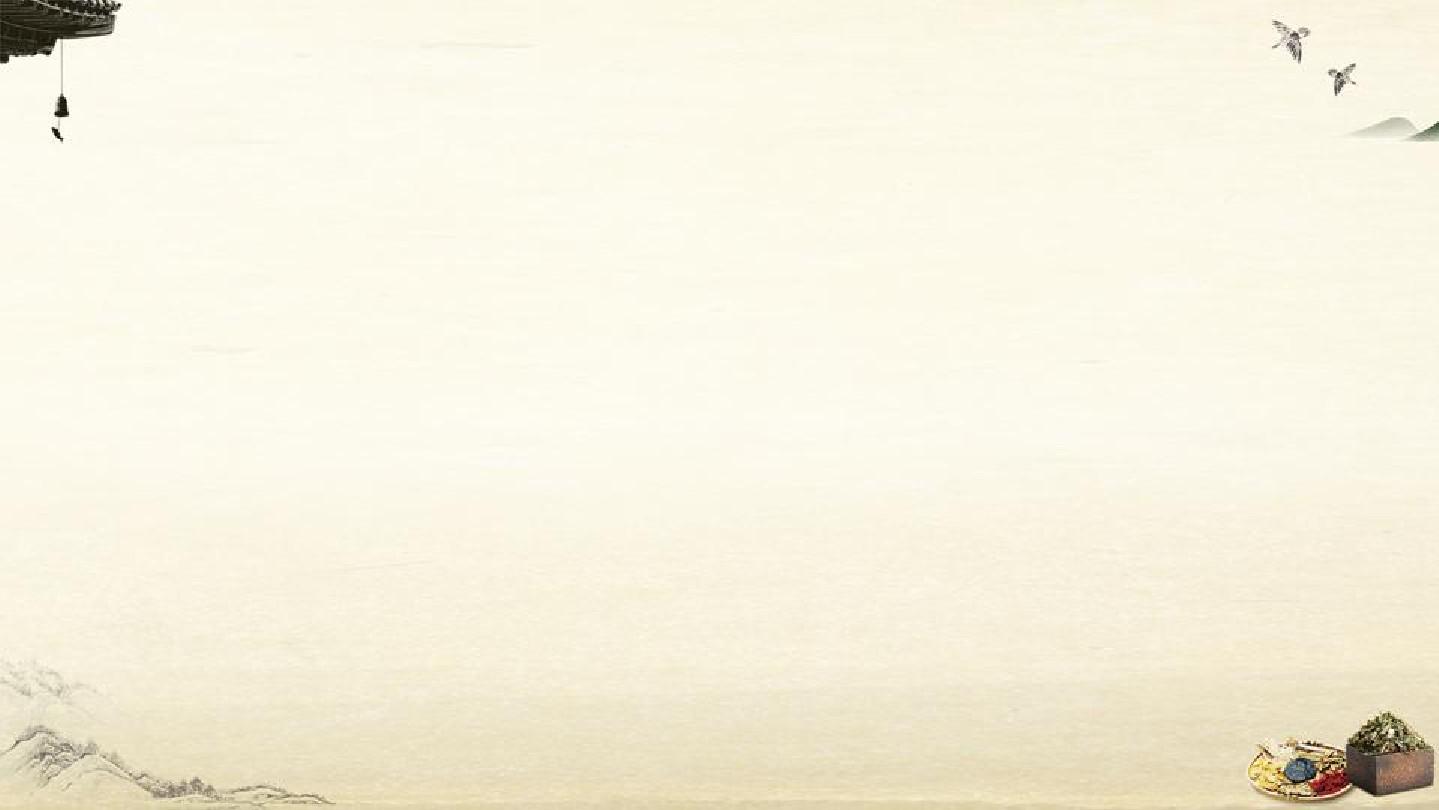 老年人中医养生要点
不贪快
老年人因牙齿脱落不全，饮食若贪快，咀嚼不烂，就会增加胃的消化负担。同时，还易发生鱼刺或是肉骨头哽喉的意外事故。
老年人长期贪杯饮酒，会使心肌变性，失去正常的弹力，加重心脏的负担。同时，老人多饮酒，还易导致肝硬化。
不贪酒
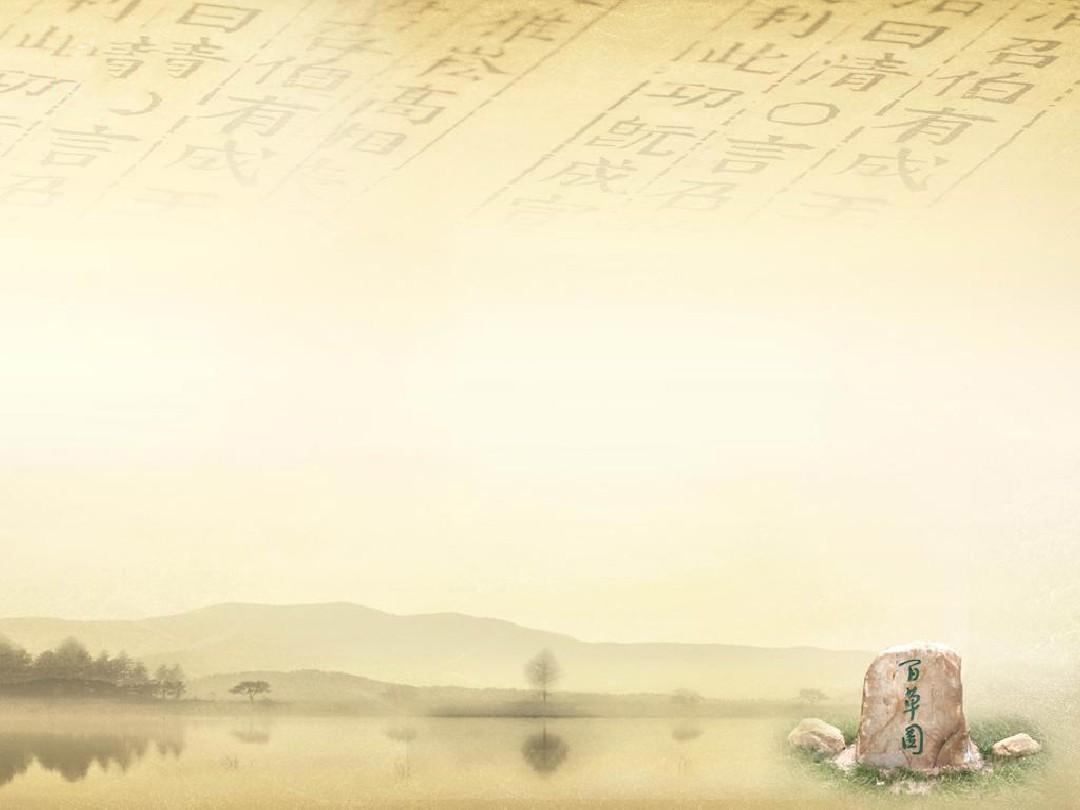 中药养生歌
中药养生自古传    五味提神又保肝    当归补血又通脉    白术利湿脾胃健 
返老还童黄精见    泽泻能把血脂减    红枣益气脾胃健    枸杞补身还童年 
健脾益气用淮山    人参扶元把气转    八仙长寿熟地黄    首乌黑发又延年 
鹿茸又把精血添    蜂蜜润肺气还原    甘草益气毒气减    红花丹参淤血散 
女贞能把真阴还    山楂降脂血压减    阿胶止血补血源    青木香降血压显 
养生之经记心间    菊花明目治头眼    三七活血能扩冠    麦冬生津除虚烦 
毛冬关心脑血栓    有刺五加扶正坚    茯苓利水治失眠    抗衰防老寿延年
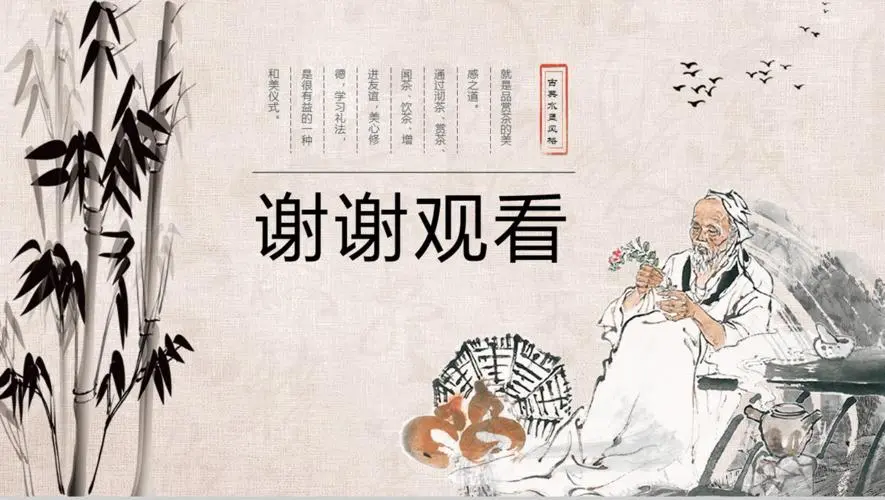